Dementia Adult Day Facilities RFQ Information Session
September 6 & 7, 2017
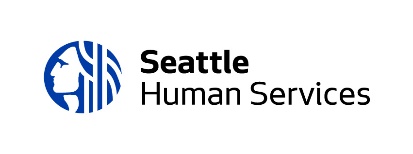 Catherine Lester, Director  |  Ed Murray, Mayor  |  Hyeok Kim, Deputy Mayor | Kate Joncas, Deputy Mayor
Information Session Summary
ADS Background
Review RFQ timeline
Overview of the Dementia Adult Day Facilities RFQ
Investment area and funding source
HSD’s Results-Based Accountability 
Background and Program Requirements
Submission Instructions and Deadline
Review and Rating Process
Appeals Process
Tips
Coordinator: Karen Winston, karen.Winston@seattle.gov
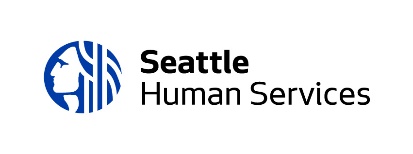 2
Area Agency on Aging
13 AAAs in Washington State
Partners: City of Seattle and King County
Department of Community and Human Services, and Public Health – Seattle & King County
Administered by the Seattle Human Services Department, Aging and Disability Services
Serves all of King County
3
RFQ Timeline
Funding Opportunity Announcement  	August 28, 2017
Information Sessions		Sept 6, 10:30 a.m., Renton Library, 100 Mill Ave. So				Sept 7, 10:30 a.m., Rainier Beach Library, 
						9125 Rainier Ave. So
Help Session			Sept 18, 10:00–Noon, Douglass Truth Library,              						2300 E. Yesler Way, Seattle
Last Day to Submit Questions	Thursday, September 21, 2017

Application Deadline    	Friday, October 6, 2017
Review & Rating Process	October 12 to October 31, 2017
Agency Notification		January 26, 2018			
Appeal Process		January 29, 2018 to February 23, 2018
Public Announcement 	February 26, 2018
Contract Start Date		April 2, 2018
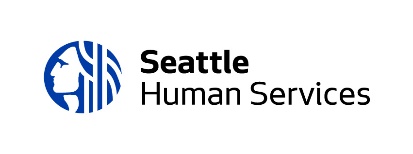 4
Investment Area and Funding Source
This Dementia Adult Day Facilities RFQ is an open and competitive funding process

Approximately $337,585 is available through the following:





Funding awards will be made for the period of April 2, 2018 to March 31, 2019.

Continued investment after the initial contract period will be contingent on successful performance and funding availability
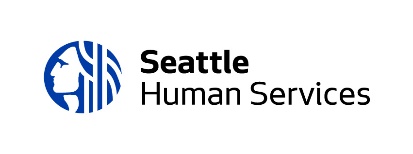 5
Results-Based Accountability Framework
HSD has developed a strategy for results-based accountability and addressing disparities to ensure that the most critical human service needs are met by:
Defining the desired results for the department’s investments;
Aligning the department’s resources to the desired results; and
Evaluating the result progress to ensure return on investment.
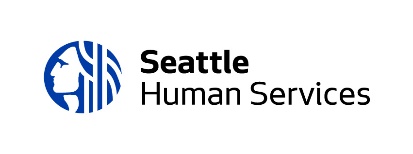 6
Results-Based Accountability Framework
The following desired results that would indicate success have been established based on identified community values.
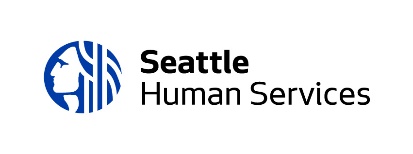 7
Results-Based Accountability Framework
HSD’s Theory of Change ensures that data informs our investments – particularly around addressing disparities – and shows the logical link between the desired results, indicators of success, racial equity goals based on disparity data, strategies for achieving the desired results, and performance measures. With this model, HSD can ensure that resources are appropriately aligned to address the most critical human service needs based on the analysis of the entire population level data.  

All investments resulting from HSD’s funding opportunities will align with the Theory of Change.
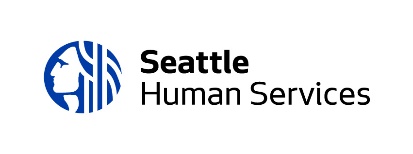 8
Results-Based Accountability Framework (pg. 6)
HSD’s Theory of Change:
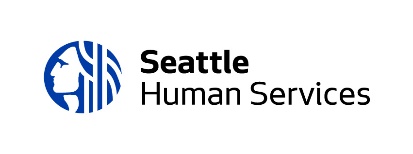 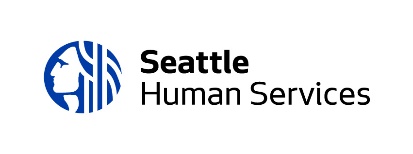 9
Background and Program Requirements (pg. 9)
Dementia adult day services are provided by DSHS approved facilities to ensure that older adults with memory loss maintain independence.
Services in adult day facilities may include help with personal care, health monitoring, skilled nursing, OT/PT/ST, social services and activities, education, therapeutic activities, a nutritious meal/snacks, coordination of transportation, first aid, and emergency care.
Programs that offer services for persons with Alzheimer's or related dementias, and their caregivers, must meet requirements for at least one of the following service models
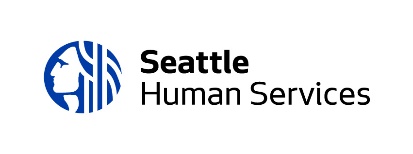 10
Background and Program Requirements (pg. 9)
Memory Care and Wellness Services (MCWS)
Evidence-based program for individuals with Alzheimer’s or dementia and their caregiver (must be assessed through TCARE (Tailored Caregiver Assessment and Referral®)
Specifically designed to serve those with moderate to severe cognitive impairment whose care needs and behaviors make it difficult for them to participate in other existing programs.
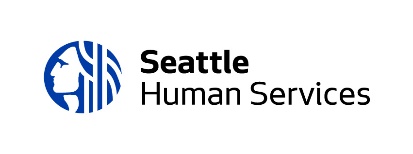 11
Background and Program Requirements (pg. 10)
Other Dementia-Specific Adult Day Service Model
Programs with elements of MCWS, but may not be following the standards
For this RFQ , program specifications must include therapeutic activities that maximize functional performance in areas such as cognition, health, mood, and behavior.
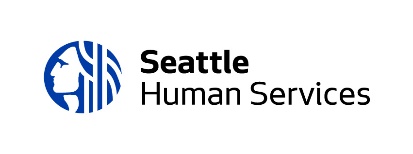 12
Dementia Adult Day Services Criteria for Eligible Clients (pg. 10)
Diagnosis of Alzheimer's or a related dementia
Age 60 and older
Resident of King County
Lives at home (not in a DSHS approved care facility)
Assets do not exceed $10,000 for one person or $15,000 for a couple (SCSA funding only)
Has moderate to severe cognitive and behavior issues that make it difficult to participate in other existing programs
Caregivers providing 40+ hours/week of care and are assessed through TCARE as eligible for respite services (MCWS program only).
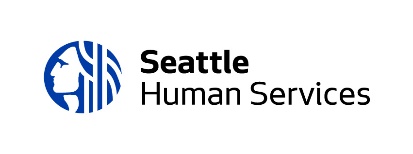 13
Priority Community & Focus Populations (pg. 10)
Priority communities for this RFQ:
Older adults age 60 and older who live in King County and are diagnosed with Alzheimer’s disease or a related dementia.
Caregivers who support older adults with Alzheimer’s disease or related dementia.

Focus populations for this RFQ:
Black/African American
Hispanic/Latino
Alaska Native/American Indian
Asian American
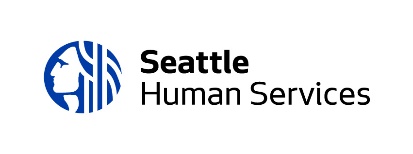 14
Expected Outcomes for Both Service Models (pg. 11)
Expected Outcomes for both service models
# of care receivers/participants enrolled in an evidence-based or evidence-informed dementia/Memory Care and Wellness Program.
# (and %) of caregivers reporting satisfaction with an evidence-based or evidence-informed dementia/Memory Care and Wellness Program’s communication about the health/well-being of the participant.
% of care receivers/participants enrolled in an evidence-based or evidence-informed dementia/Memory Care and Wellness Program experiencing decreased frequency of problem behaviors (disruptive, depressive, memory). 
% of caregivers reporting fewer care-related stressors, decreased anger, and more positive experiences on days when their care recipient attended program, than on non-attendance days.
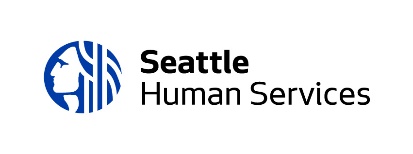 15
Submission Instructions and Deadline (pg. 17)
Submission deadline is Friday, October 6, 2017, by 12:00 p.m. (noon)

All applications must be received in person, by mail, or electronic submission by deadline

No faxed or e-mailed applications will be accepted
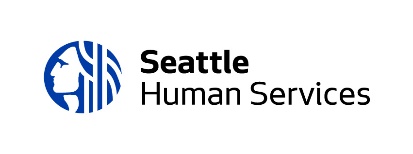 16
Submission Instructions and Deadline (pg. 17)
Submit online at: http://web6.seattle.gov/hsd/rfi/index.aspx.

Mail or hand deliver to:
		Seattle Human Services Department
		RFQ Response – 2017 Dementia Adult Day Facilities 
		ATTN:  Karen Winston
		700 Fifth Ave, Suite 5800
 		P.O. Box 34215
		Seattle, WA  98124-4215
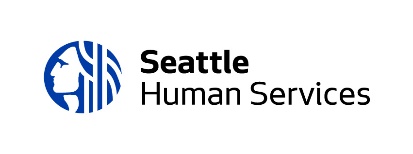 17
Submission Instructions and Deadline (pg. 17)
The HSD Online Submission System is a web-based program that allows applicants to upload their application for HSD Funding Opportunities (e.g. RFP, RFQ)

The system is NOT an online Application (e.g. it does not include assigned logins, ability to insert narrative responses within the system, manage your applications, etc.)

You may upload files up to a maximum of 100 MB

Acceptable file types include:  .pdf   .doc   .docx   .rtf   .xls   .xlsx

There are required fields to be completed.  Ensure you allow sufficient time to complete the steps in order to submit your application by the deadline.

The system automatically sends a confirmation to all e-mail addresses you enter
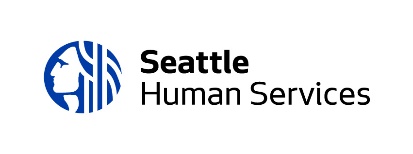 18
Submission Instructions and Deadline (pg. 17)
Review the Online Submission Assistance Page for helpful information: http://web6.seattle.gov/hsd/rfi/help.aspx 

You are encouraged to submit your application early when possible. If you encounter internet connectivity issues, attempting to submit your application early will allow time for you to submit a hard copy by the deadline instead.

HSD is not responsible for ensuring that applications are received by the deadline

If you experience any issues and/or have questions about the online submission system, please contact Susan McCallister, HSD Funding Process Advisor, by phone at (206) 233-0014 or e-mail at susan.mccallister@seattle.gov
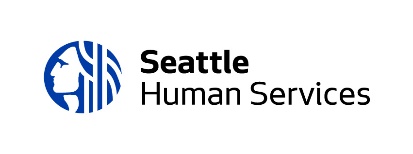 19
Electronic Submittal
Dementia Adult Day Facilities Request for Qualification
HSD Announces $337,585 for Dementia Adult Day Care Facilities
20
Completed Application Requirements (pg. 21)
Late applications will not be accepted. Applications must include: 
Application Cover Sheet with a physical signature
Narrative Response (12-page limit)
Proposed Program Budget and Proposed Personnel Detail Budget form 
Proof of status as: IRS nonprofit, legal entity incorporation, or federally recognized Indian tribe in WA state
Current Board of Directors roster
Minutes from last 3 Board of Directors meetings
Federally approved Indirect rate, if applicable
Federal Tax ID number/employer identification number (EIN)

Eligible applications are forwarded to the rating committee
The committee makes funding recommendations to the HSD Director
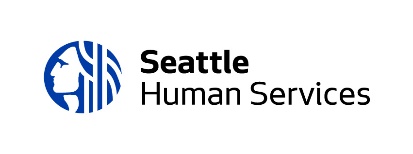 21
Completed Application Requirements (pg. 21)
Agencies for which we have current financial and insurance documents will not be required to resubmit
Agencies for which we have incomplete or no financial and/or insurance documents will be notified by the Coordinator and required to submit ALL requested documents within 4 business days from the date of written request 
Financial and Insurance documentation that may be requested are listed in Section IV. of the Application
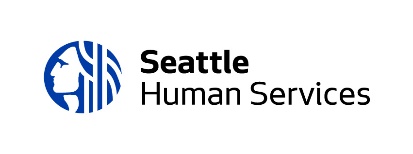 22
Review and Rating Process (pg. 18)
Narrative Questions Overview
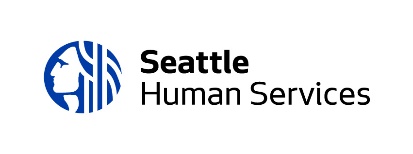 23
Appeal Process (pg. 13-16)
HSD will notify applicants of applications not moving forward for rating and why
Applicants who can prove that the determination was made in error may submit a written appeal within 5 business days from the date of written notification by HSD
HSD will find the appeal to have merit only if the applicant proves that the application did meet the disqualifying reasons
If the decision is overturned, the application will move the rating committee
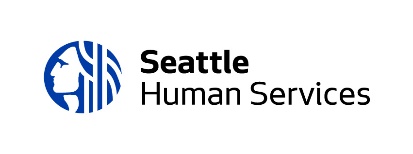 24
Appeal Process (page. 13-16)
Applicants have the right to protest or appeal certain decisions in the award process

Grounds for Appeals: Only an appeal alleging an issue concerning the following subjects shall be considered:

A matter of bias, discrimination or conflict of interest
Violation of policies or failure to adhere to guidelines or published criteria and/or procedures established in the funding opportunity

Appeals Deadlines:
 
Appeals must be received within ten (10) business days from the date of written application status (award/denial)
The HSD Director will review the written appeal and may request additional oral or written information from the appellant organization. A written decision by the HSD Director will be made within ten (10) business days of the receipt of the appeal. The HSD Director’s decision is final.

No contracts resulting from the solicitation will be executed until the appeal process has closed. An appeal may not prevent HSD from issuing an interim contract for services to meet important client needs.
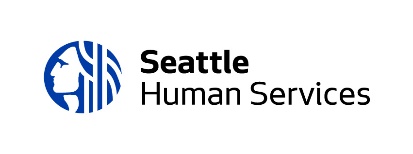 25
Tips
Follow the required format defined in the Guidelines

Be specific, detailed, and concise

Answer all questions in the context of your proposed program(s)

Submit an accurate budget; double check your numbers 

Highlight partnerships and collaborations that do not duplicate services

Clearly label all attachments 

Ensure enough time for application to get to HSD on time.
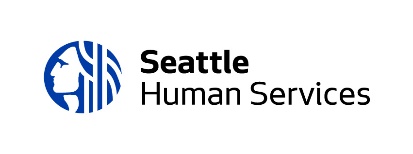 26
Tips (continued)
Have someone else read your application before submitting

Meet the 12-page limit (excludes documents requested by HSD) 
Use the application submission checklist to ensure that you have addressed all questions and requirements

Ensure enough time for application to get to HSD on time 

E-mail questions by the Q&A deadline Thursday, Sept. 21, 2017: Karen Winston - karen.Winston@seattle.gov
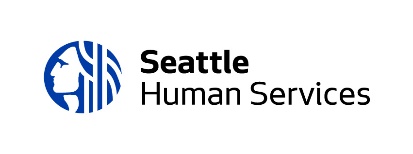 27
Questions?
Questions?
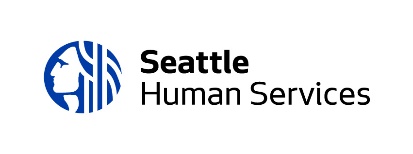 (v3.0 - 2017)
28